Rete regionale delle scuole che promuovono salute : riferimenti.
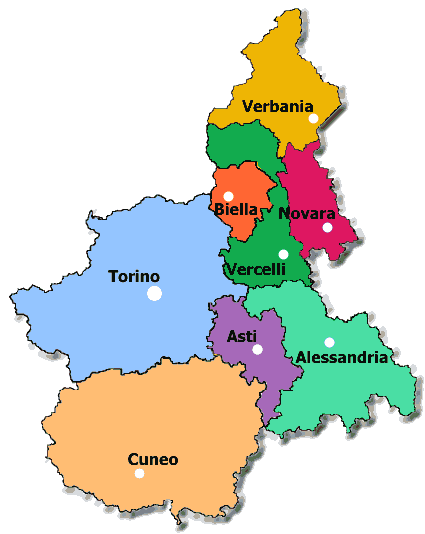 Scuola Capofila :
 IC  Tommaseo - DS  Lorenza Patriarca
Ref. UST : Annamaria Capra
ASL :  Rosa D’Ambrosio
Scuola Capofila :  da confermare
Ref. UST : 
Angela Fossati (VC)
Gabriella Colla (NO)
Monica Pisu  (BI)
ASL :  Raffaella  Scaccioni
Scuola Capofila :
 IC M.L.King – Grugliasco
  DS  Elena Sorrisio
Ref. UST : Sara Coccolo
ASL :  Giorgio Bellan
Scuola Capofila :  da confermare
Ref. UST : 
Martina Gado (AT)
Marina Ferrando (AL)
ASL : Mauro Brusa
Gruppo di lavoro del GTR
(Gruppo Tecnico Regionale)

 Ref Salute USR  : Daniela  Pinna  
daniela.pinna@istruzione.it 
0115163625
 Ref. UST : Sara Coccolo  Annamaria Capra
sostegnotorino@istruzione.it
Dors : Simonetta Lingua 
simonetta.lingua@dors.it
Elena Coffano
elena.coffano@dors.it
ASL : Maria Grazia Tomaciello
mariagrazia@tomaciello@aslcn1.it
Scuola Capofila : 
ITC  BONELLI  -  Cuneo  - DS  Paolo Romeo
Ref. Salute UST : Marcello Strizzi
Repes ASLCN1 : Maria Grazia Tomaciello